Lecture 5
Pak-Iran & Pak-Saudia Relations 

Pak-UK and Pak-EU relations
Lecture by: Dr. Zahid Mehmood Zahid, Assistant Professor, SS, Air University , Islamabad.
Pak-Iran Relations
Overview:
Pak-Iran shares 900 KM long border.

Relations have a history of conflict and cooperation.

Enjoyed cordial relations during the Cold War.

But, the Iranian revolution and subsequent geopolitics of religion in the region and end of the Cold War gave a new dimension to the relationship.
Lecture by: Dr. Zahid Mehmood Zahid, Assistant Professor, SS, Air University , Islamabad.
Diplomatic Engagements: 
The first country to recognize Pakistan in 1947.
PM Liaquat Ali Khan visited Iran in 1949, and diplomatic relations were established, Shah of Iran also reciprocated this in return.
Since then, Pakistan and Iran have maintained regular diplomatic dialogues. 
High-level visits and diplomatic communications are crucial for addressing mutual concerns and enhancing cooperation.
Pakistan adopted the anthem in 1954, entirely in Persian.
Lecture by: Dr. Zahid Mehmood Zahid, Assistant Professor, SS, Air University , Islamabad.
Pakistan saw Iran as the preferred country … sect, geography, US umbrella, etc. (Arabs were in the pre-oil era).

ECO (RCD), and OIC plate forms of cooperation… . are based on shared beliefs and cultural aspects.  

Iran supported Pakistan, diplomatically, economically, and militarily in the Pak-India wars of 1965 and 1971.

However, US sanctions on Iran impacted economic cooperation – int. norms prevailed over bilateral relations
Lecture by: Dr. Zahid Mehmood Zahid, Assistant Professor, SS, Air University , Islamabad.
Cultural/Religious (Shia-Sunni) Dynamics
Iran is a Shia Muslim, while Pakistan is a Sunni Muslim state.
Since 1979, the rise of Shia identity in the region and containment-counter-containment efforts by Iran and Saudi Arabia have influenced the relationship.

Religious tourism – Zaireen visit Iran (shared belief system) 

People from Sistan Balochistan of Iran and Balochistan of Pakistan share much in culture (people-to-people exchange).
Lecture by: Dr. Zahid Mehmood Zahid, Assistant Professor, SS, Air University , Islamabad.
Economic Relations
Bilateral trade volume 2.3 billion US$ in 2023.
Pak-Iran signed a trade agreement in 2023 (to rise to 5 Billion)
April 2024, agreed to raise to 10 Billion (Raisi Visited Pakistan)
8 MOUs signed, Support ceasefire in Gaza, Ban terror outfits, and work against drug trafficking, smuggling, and terrorist’ movement. 
Energy – 7.5 BUS$ Gas pipeline 2010.. In 2024 Pakistan signaled to build 80 KM on its side to prevent penalties of 18 Billion US$.
Energy-starved Pakistan and energy-rich Iran have great economic potential in the energy sector. 
Pakistan Imports: Dry fruits, Nuts, Petrol, Dairy products, honey, Lubricants, tea, spices, Soap and Shampoos.
Lecture by: Dr. Zahid Mehmood Zahid, Assistant Professor, SS, Air University , Islamabad.
Geopolitical Dilemmas
Pak-US strategic Partnership: After 1979, Iran moved away from the US, and Pakistan became the most allied ally – Afghan Jihad. 
Afghanistan: point of divergence, Pashtoon Taliban and Shia Hazaras, and sphere of influence politics. (Gwadar Chabahar)
Indo-Iran Strategic Partnership. Pakistan’s tilt towards Arabs, and Iran’s love affair with New Delhi (oil diplomacy, Kulbhushan Jadhav 2016).
Saudi factor: since the revolution in 1979, Iran’s effort to export its revolution and Pakistan’s alignment with Sunni Arabs, Proxy warfare based on religious soft power (Yemen, Syria, etc.)
Lecture by: Dr. Zahid Mehmood Zahid, Assistant Professor, SS, Air University , Islamabad.
Disagreement over access to the Energy-Rich Central Asia CA
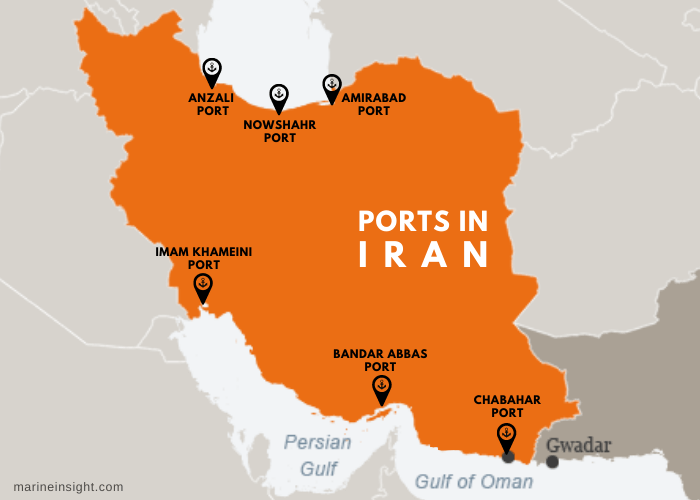 Strategic Rivalry 
Port Qasim & Gwadar 
     Versus
Bandar Abbas & Chabahar.
Lecture by: Dr. Zahid Mehmood Zahid, Assistant Professor, SS, Air University , Islamabad.
Contemporary Issues and Way Forward:
Security is a major issue: Long border, cross-border terrorism, Smuggling, and Human trafficking. 
Balochistan insurgency, and terrorism (Jundullah, Jaish Ul Adl) … recent aerial strikes 
Convergence on Afghanistan, Sectarianism, Terrorism.
China factor: China-Iran 25 years comprehensive partnership in 2021, Chinese mediation between Iran and KSA.
US withdrawal is a positive development.
Lecture by: Dr. Zahid Mehmood Zahid, Assistant Professor, SS, Air University , Islamabad.
Conclusion
Pak-Iran relations are complex with bilateral, regional, and global dimensions, but continuous engagement is the only way forward for the regional stability and prosperity of both nations.
Tangible bilateral cooperation is far below potential.

FATF black-listing of Iran and sanctions are challenges.
Lecture by: Dr. Zahid Mehmood Zahid, Assistant Professor, SS, Air University , Islamabad.
Pak-Saudia Relations
Pak-Saudi relations revolve around the religious, economic, and strategic commonalities since 1947.
Early years: diplomatic relations were established soon after Pakistan’s independence. 
Islamic solidarity – mutual support in Int forums like OIC.
Saudia supported during Indo-Pak wars (in 1971- financial and diplomatic support) 
Economic Cooperation: The oil boom kicked the economic cooperation in 1970s – Saudia supported with oil subsidies, and financial assistance, Pakistan exported work force and remittances. (2.64 Million).
Lecture by: Dr. Zahid Mehmood Zahid, Assistant Professor, SS, Air University , Islamabad.
The last phase of the Cold War: Geopolitics of Religion 
The Soviet invasion of Afghanistan: KSA and Pakistan supported Mujahedeen: Saudia with finances and Pakistan with manpower, logistics, and weapons.
Religious influence: Wahabism (domestic ideology of KSA) to counter the Iranian revolution (Shia-Sunni sectarianism).
Last decade of 20th century: economic support during the days of political instability of the 1990s and post-nuclearization of South Asia.
Lecture by: Dr. Zahid Mehmood Zahid, Assistant Professor, SS, Air University , Islamabad.
9/11, WoT, and Counterterrorism Cooperation.
Counter-extremist ideologies and dismantling terrorist networks (intelligence sharing). 

Pak-KSA-USA cooperation posed a challenge for Pakistan in balancing its relationship with Iran and KSA.

The Arab Spring and Yemen Conflict and Pakistan’s limited FP choices pushed Saudia to India.
Lecture by: Dr. Zahid Mehmood Zahid, Assistant Professor, SS, Air University , Islamabad.
Contemporary Relations and Future Prospects
MBS’s 2030 vision (Modernization Project) presents economic opportunities in various sectors – human resources and material.

Military ties, exercises, and training.

Diaspora and remittances – leading to cordial relations.

Diplomatic engagement on critical issues like Palestine, Kashmir, terrorism, etc.
Lecture by: Dr. Zahid Mehmood Zahid, Assistant Professor, SS, Air University , Islamabad.
Conclusion

Relations between Saudia and Pakistan have evolved from mere diplomatic cooperation to strategic, economic, and cultural dimensions. 

It has more potential than what it is right now.

However, with the changing geopolitical landscape both countries may face some challenges that may change the trajectory of the relationship.
Lecture by: Dr. Zahid Mehmood Zahid, Assistant Professor, SS, Air University , Islamabad.
Pak-UK Relations
History of Colonialism 
 The history of relations can be traced back to the colonial period. 

Independence of Pakistan led to bilateral relations.

Pakistan is a member of commonwealth countries – that fosters cooperation in politics (mediation), economics (trade), education, capacity building (governance and sustainable development), and culture.
Lecture by: Dr. Zahid Mehmood Zahid, Assistant Professor, SS, Air University , Islamabad.
Diplomatic Relations
Regular exchange of high-level visits and meetings from both sides.
 UK supports Pakistan’s democratic institutions and governance reforms.
Strategic cooperation
On Security, Counterterrorism, capacity building, and regional stability (Afghanistan).
Economic Relations
4.1 Billion US$ bilateral trade volume 2023
1.6 Million Pakistanis send almost 3 billion US$ annually (third highest after KSA, and UAE).
One of the largest export destinations for Pakistan.
DFID assists Pakistan in education, health, and poverty eradication programs.
Lecture by: Dr. Zahid Mehmood Zahid, Assistant Professor, SS, Air University , Islamabad.
Future Prospects:
Educational exchange (visa regime be softened – potential for cooperation).

Export of quality human resources (remittances and soft power)

Human Rights and Governance (concerns of the UK)

Trade can be enhanced to harness the optimum potential.
Lecture by: Dr. Zahid Mehmood Zahid, Assistant Professor, SS, Air University , Islamabad.
PaK-EU Relations
Economy, Values, and Security are the interacting points.
Economic Relations
EU granted GSP + status (generalized scheme of Preferences Plus) in 2014 (boosting Pakistan’s exports’ entry into EU market).
Trade volume 39.810 billion US$ in 2022-23.
Pakistan exports textile and agri products, and imports machinery and chemicals.
Development and assistance: for rural development, education, and sustainable development.
Lecture by: Dr. Zahid Mehmood Zahid, Assistant Professor, SS, Air University , Islamabad.
Strategic Engagement Plan 2019
Both agreed to cooperate on:
Peace and Security 
Democracy, Law, Governance, and Human rights
Migration and mobility 
Trade and Investment
Sustainable development (eco, soci, envi sustainbility)
Education and Culture 
Science and Technology
Lecture by: Dr. Zahid Mehmood Zahid, Assistant Professor, SS, Air University , Islamabad.
Human rights, Security, and Counter-Terrorism 
EU has communicated concerns over Freedom of expression, women’s rights, treatment of minorities. 

Both engage in dialogue to address these issues.

Information sharing (EU disinfo lab is an example) 

Work together on terrorism, extremism, counter-terrorism, capacity building, and regional security.
Lecture by: Dr. Zahid Mehmood Zahid, Assistant Professor, SS, Air University , Islamabad.
Conclusion

Economy, governance, liberal values, and security will continue to be the points of interaction. 

Strategic Engagement Plan 2019 should be worked on for economic cooperation, development, education, and science.
Lecture by: Dr. Zahid Mehmood Zahid, Assistant Professor, SS, Air University , Islamabad.